Презентация педагога отделения «сольное пение» МБУ ДО ЦРТДиЮ Первомайского района, г.Ростова-на-Дону Киричок Оксаны Александровны
На тему « эстрадный вокал для детей дошкольного и младшешкольного возраста»
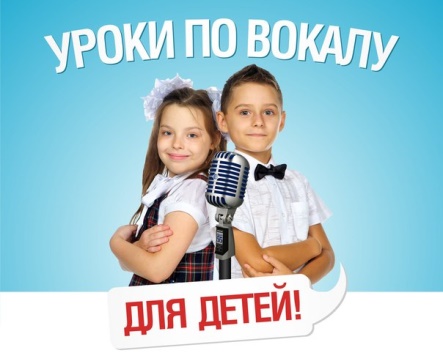 Голос-это уникальный дар природы!
Каждый из нас при рождении получает уникальный дар-голос!!! У детей голос очень эластичен  и податлив, поэтому чем раньше ребенку прививаются естественные навыки звукообразования, тем лучше «настраивается» его речевой и певческий голос.
Это всестороннее гармоничное развитие
Процесс формирования и развития певческого голоса оказывает на детей всестороннее гармоничное развитие
Пение-
Способствует развитию музыкальных способностей : мелодического и метроритмического слуха, ладового чувства, музыкальной памяти и др.,
Пение-
Активизирует работу левого(логического) и правого (образного) полушарий мозга, что проявляется в повышении работоспособности, улучшении настроения, активизации внимания.
Укрепляет дыхательную систему
Развивает и укрепляет дыхательную систему, что особенно важно в детском возрасте
Тренирует мышцы гортани
Естественным образом тренирует мышцы гортани , голосовые связки
Улучшает тембр
Улучшает тембр голоса, что содействует выразительности речи и пения
Расширяет диапазон
Расширяет диапазон голоса, а значит речевые и певческие возможности
Улучшает речевой голос
Приводит к тому, что и речевой голос ребенка становится более устойчивым и выносливым, то есть не срывается, не дрожит и выдерживает длительную речевую нагрузку
Формирует музыкальную культуру
Создает самые благоприятные условия  для формирования общемузыкальной культуры